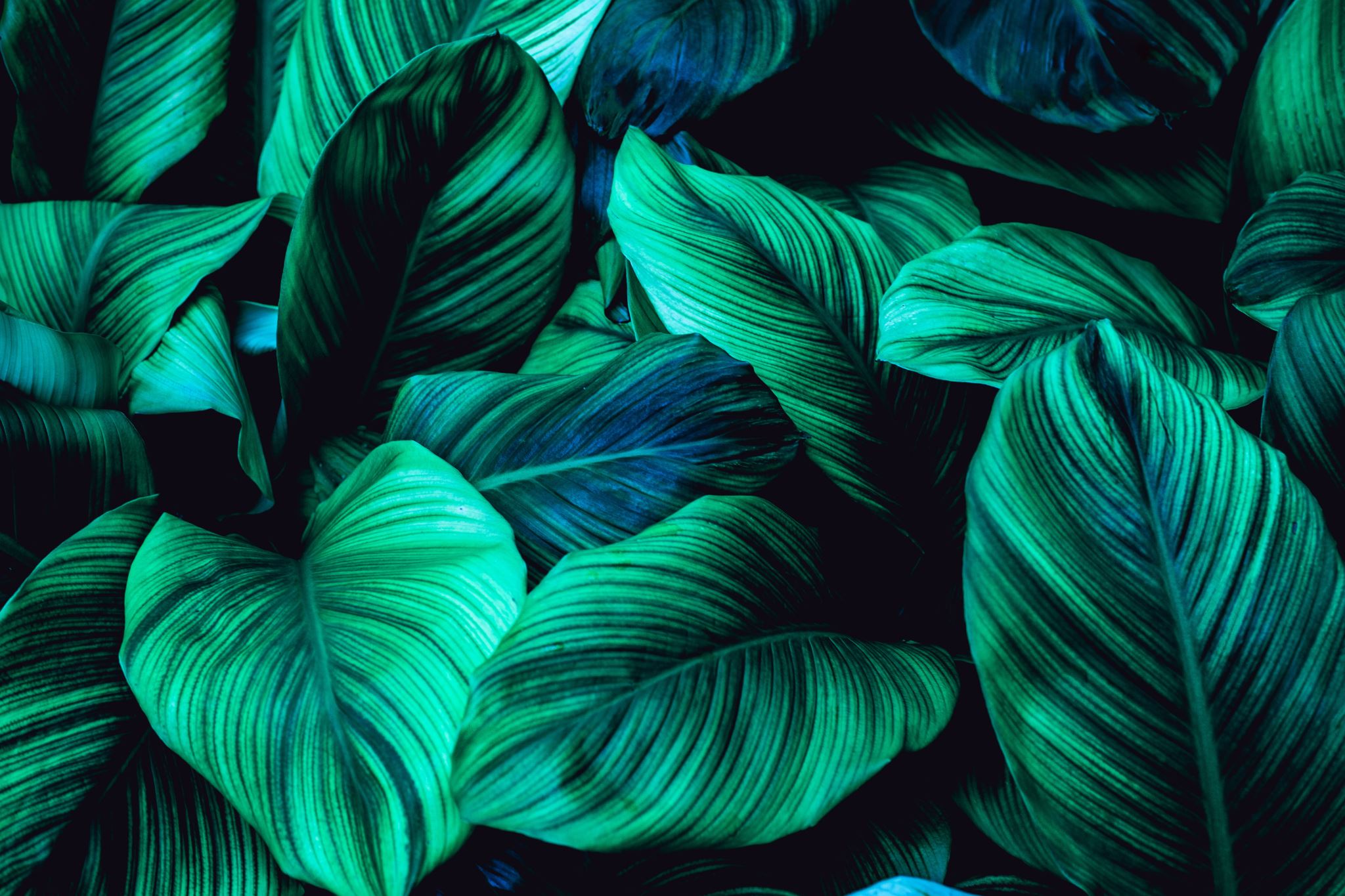 WRITING WORKSHOP
BACHILLERATO
AN OPINION ESSAY
BACHILLERATO
INTRODUCTION
Try to present the topic in two or three sentences. Start your essay with an opening that will catch your reader’s attention and make her/him want to read it . Here are some ideas:
Write a sentence giving just the opposite opinion to yours. Then, use a contrast connector to present your  own general opinion. Don’t give any arguments to support your opinion, just state it. 
Much of the world’s population lives in big cities. Therefore, it seems that cities must be a wonderful place to live in (opposite opinion to yours). However, in my opinion this is not true.
Begin with one or two questions: (topic: A mobile phone is a necessity. Do you agree?)
Have you ever been stuck in the middle of nowhere without a public telephone near you?
Who doesn’t have a mobile phone these days?
Begin with two or three short sentences using an unidentified pronoun to catch the reader’s curiosity.
You often spend a lot of money on it, but sometimes it saves you time and worry. Some people may even be addicted to it. What do I refer to? The mobile phone, of course.
Combining both strategies (B&C). (topic: Why do students experience behavioural problems at school?)
We listen to it on the news every day. We experience it very often in our schools. Violence is one of the most serious problems that our educational system is suffering nowadays. Why do students behave like that? What are the main reasons?
ARE SCHOOL UNIFORMS A GOOD IDEA?
WRITE  THE INTRODUCTION TO THE FOLLOWING TOPIC
BODY
Firstly, wearing the same uniform allows other people to know what school you go to because (=cause) it's   like "brand". As a result (=result), IF something bad happens/happened to you, you   would be identified.
Each argument that supports your opinion will become a separate paragraph. Write two or three paragraphs.
2ND PARAGRAPH: ARGUMENT 1
First of all / Firstly, it is clear to me that…    / it is obvious that …  /   personally, I strongly believe that…  / as I see it... / from my point of view
3RD PARAGRAPH: ARGUMENT 2
Secondly,  / Moreover,  / In addition,.../ What's more,...
ARGUMENT > REASON/CAUSE + RESULT
(use different opinion expressions throughout the essay to introduce your arguments. Try not to repeat them)
Use cause connectors after some of your arguments to express the reason / cause of the problem.
Because / since + sentence
because of / due to + noun /-ing verb
Use result connectors after some of the arguments to express the consequence of your idea.
As a result,... As a consequence,...    Consequently,...   Therefore, ...
Example
Firstly, wearing the same uniform allows other people to know what school you go to because (=cause) it's like a "brand". As a result (=result), IF something bad happens/happened to you, you would be identified.
Are School Uniforms a Good Idea?
Although some students claim that school uniforms are undemocratic and limit our freedom, in my opinion, the opposite is true.
Firstly, school uniforms make all students equal. When we wear uniforms, we don't feel that we are in competition with each other. We don't have to worry that other students will laugh at us if our clothes are not the most expensive or trendy. School uniforms let us focus on the differences in our personalities, not in our parents' bank account.
Furthermore, school uniforms give us greater freedom: freedom from the problem of deciding what to wear every morning; freedom to be judged by our characters and our ideas --- not by our clothes.
In conclusion, it seems to me that school uniforms are clearly preferable to the daily problem of choosing what to wear and trying to compete with other students at school.